Nachhaltigkeit und Mülltrennung
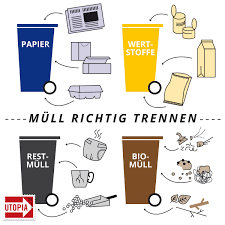 Ildiko Heim - 30.01.2019
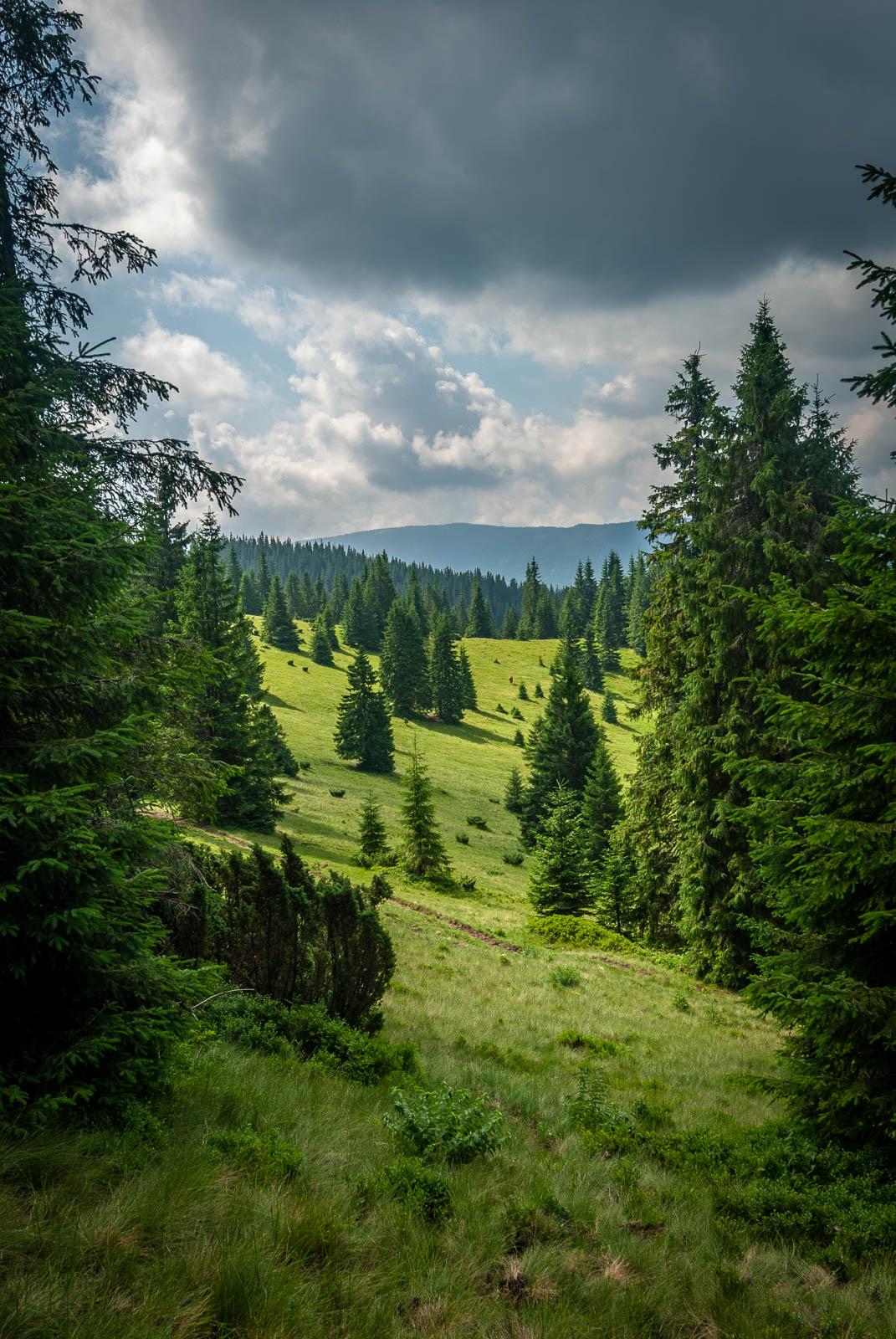 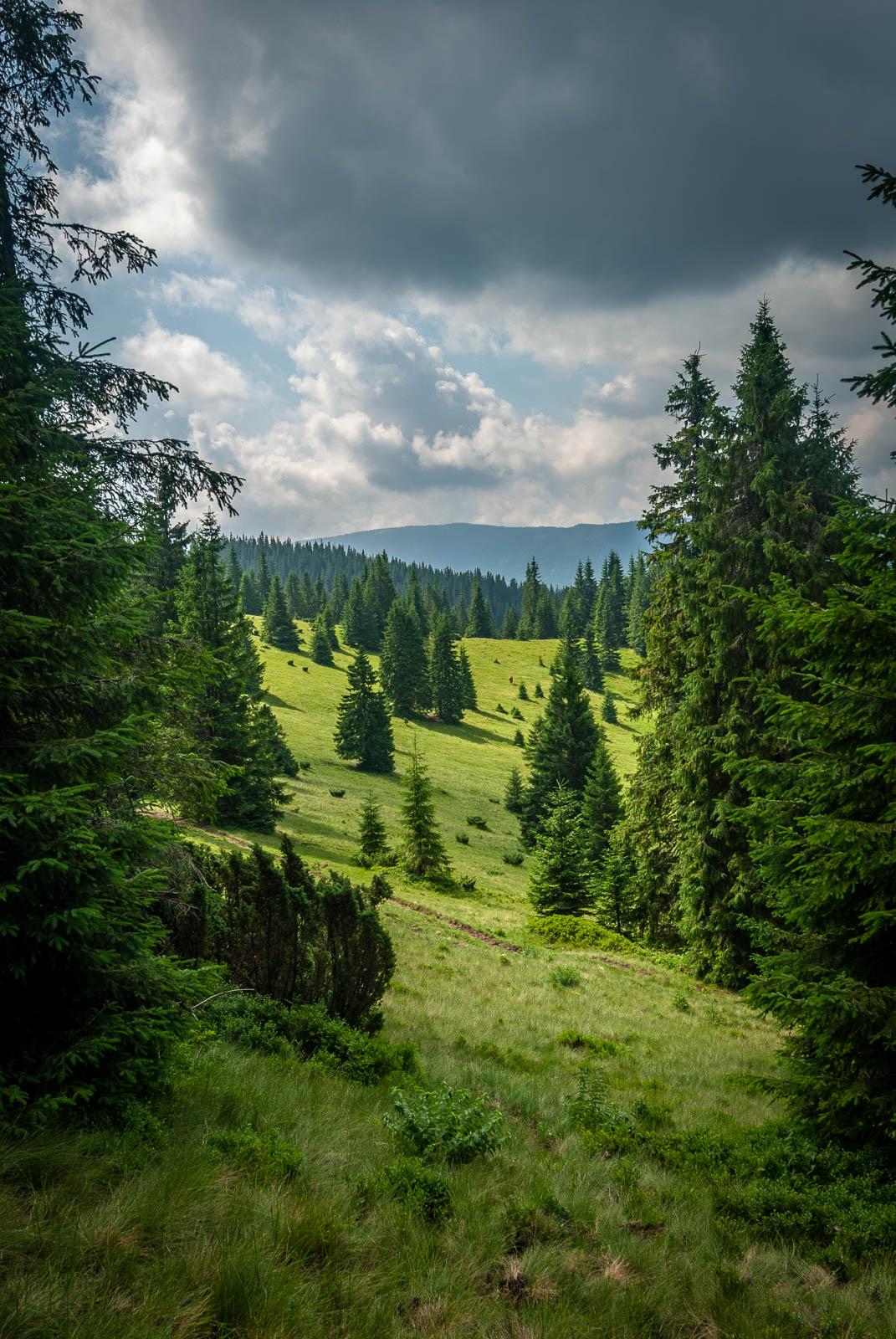 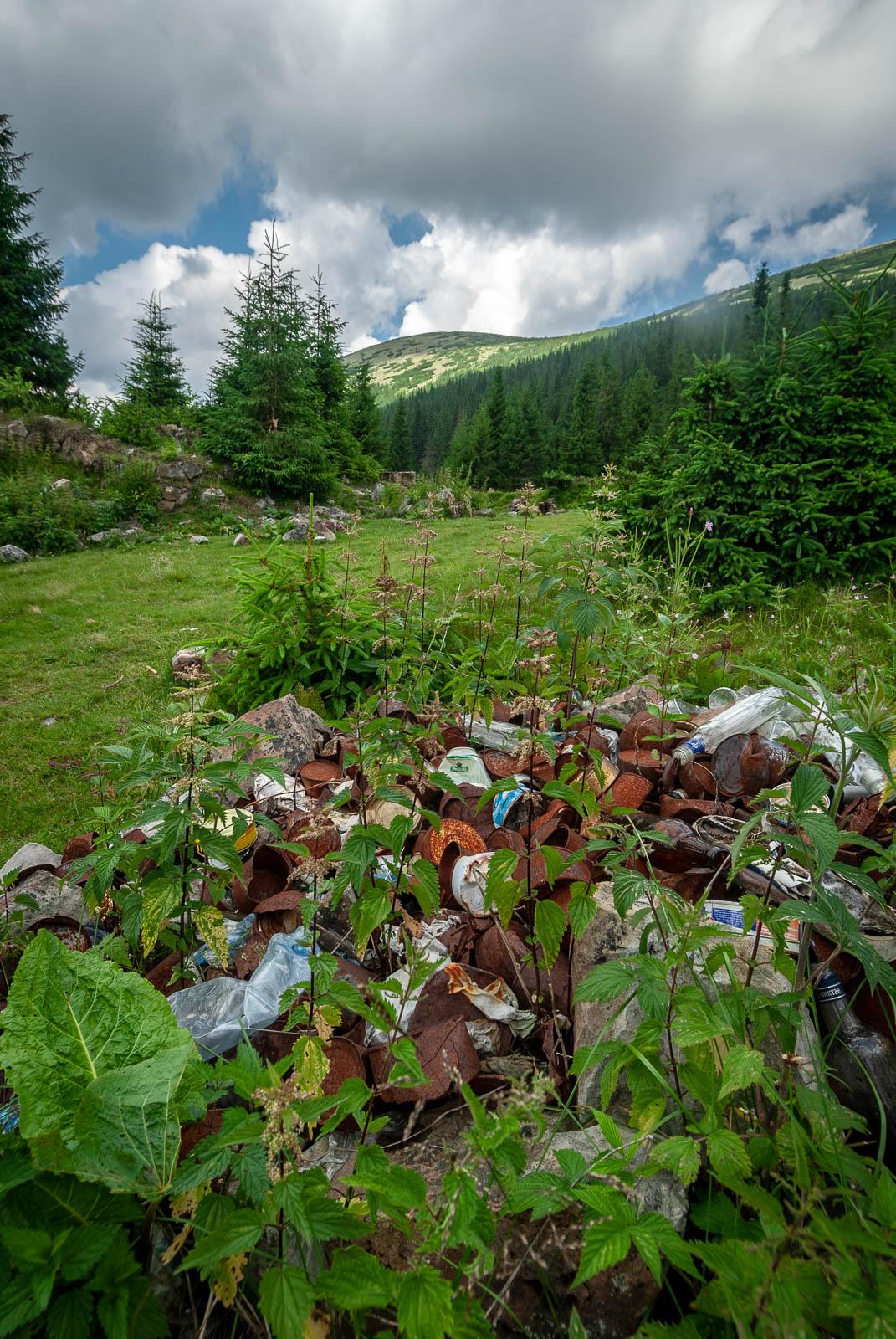 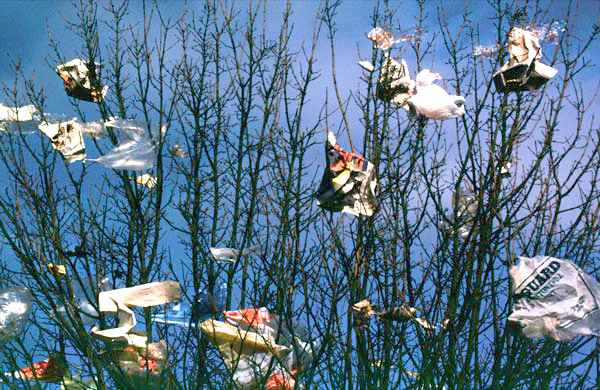 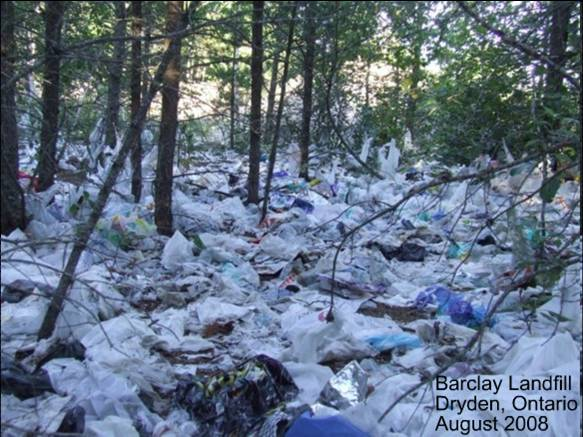 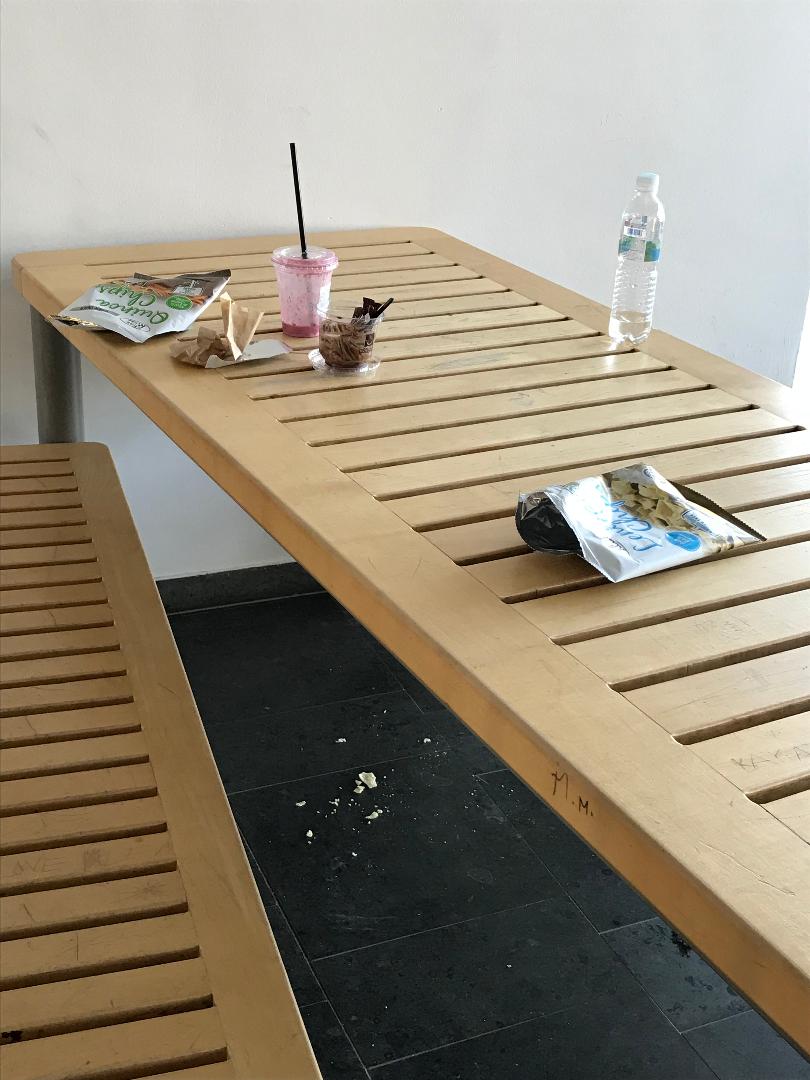 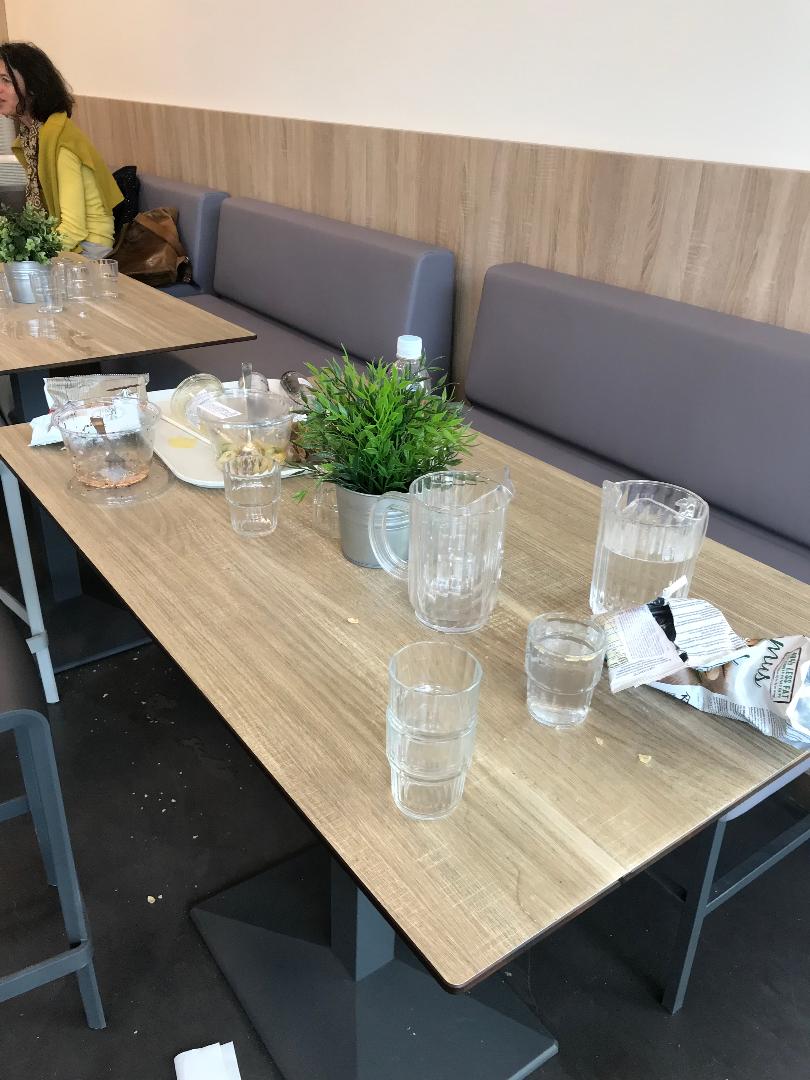 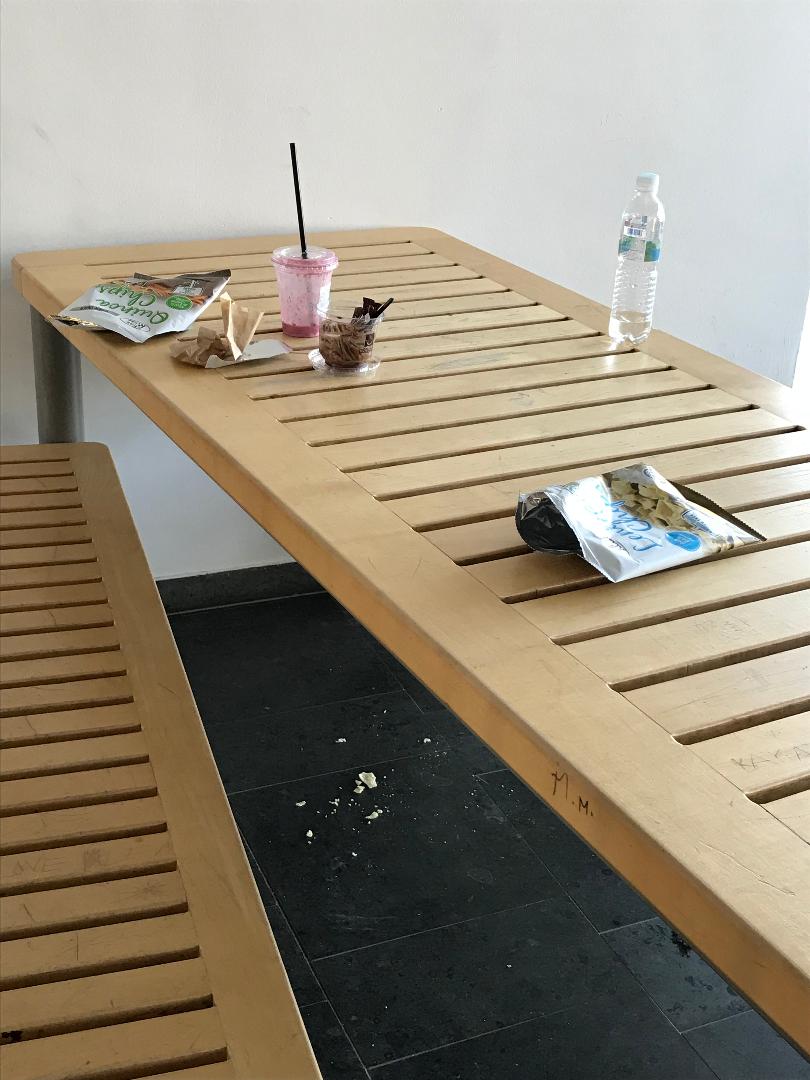 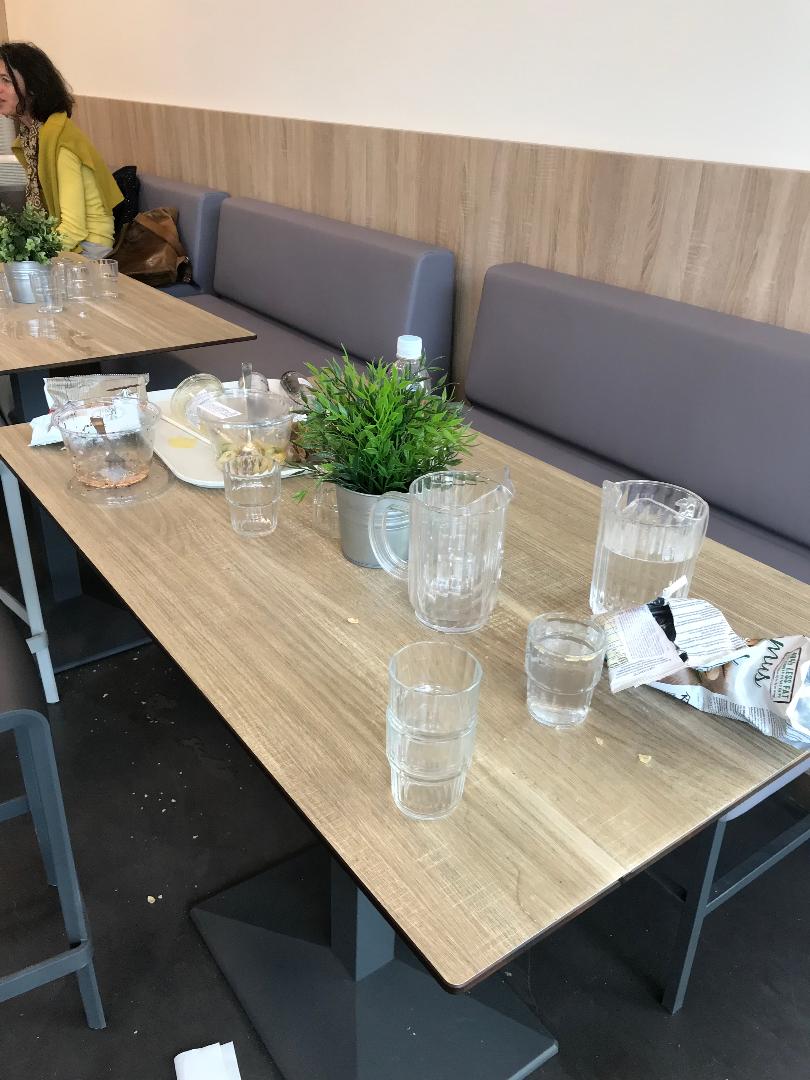 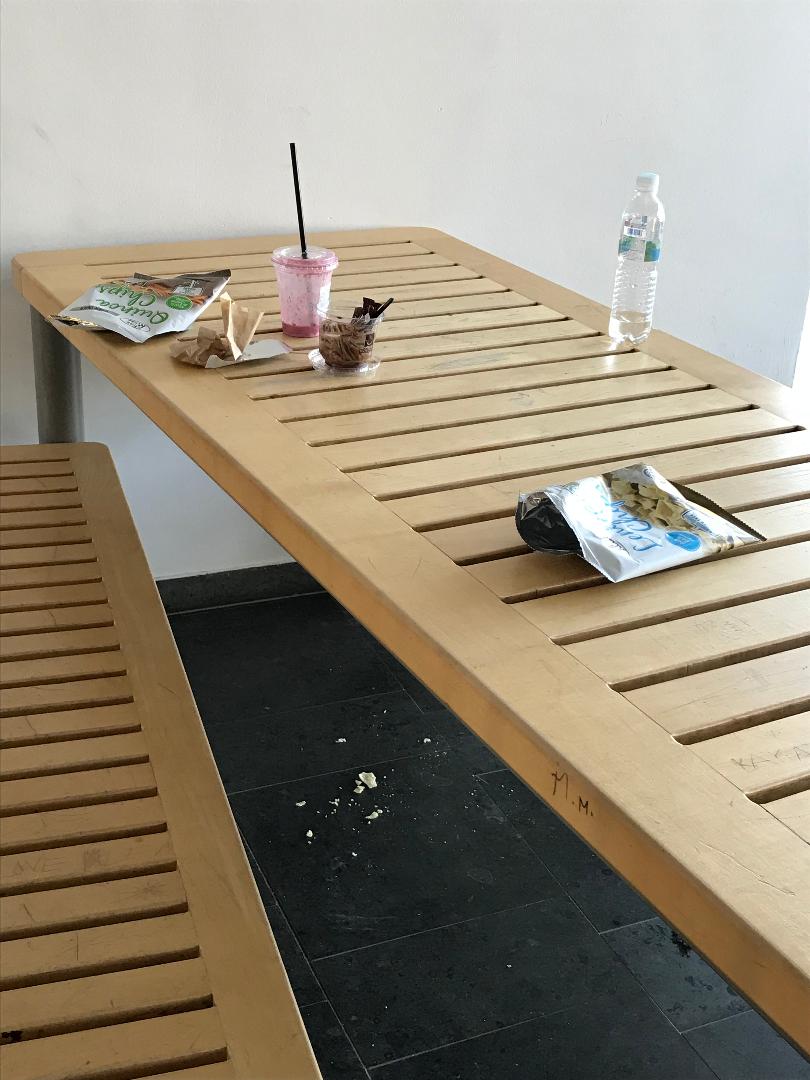 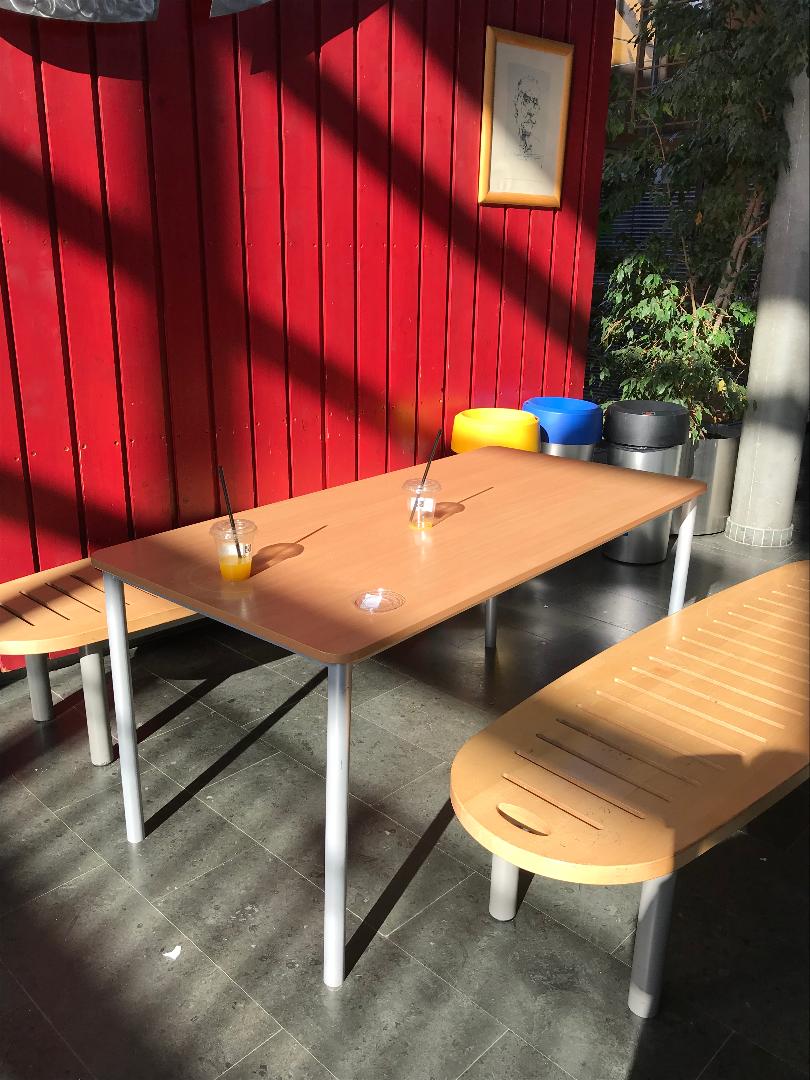 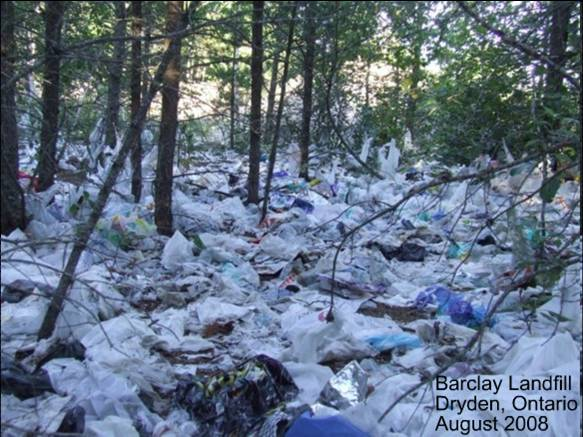 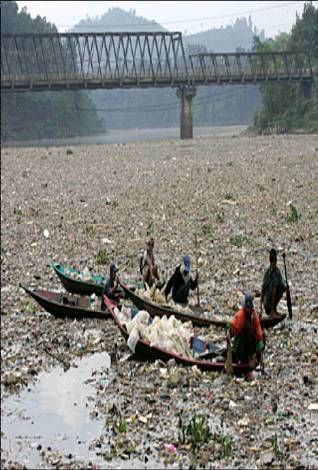 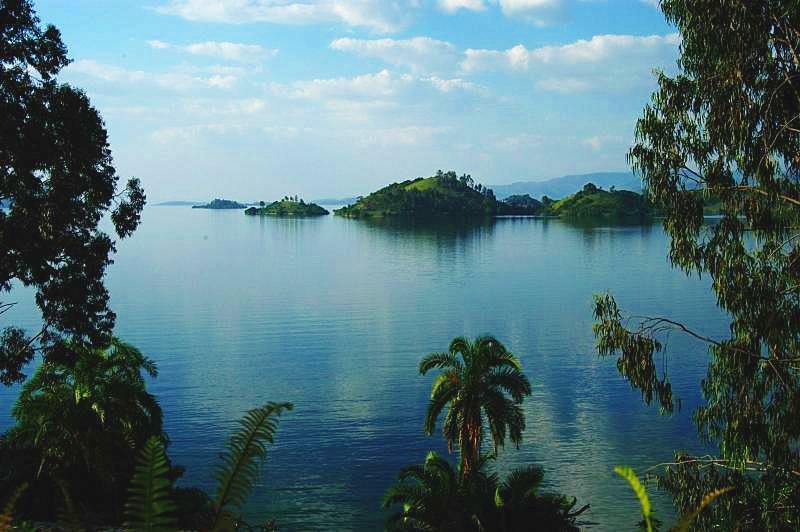 5 Grundprinzipien:
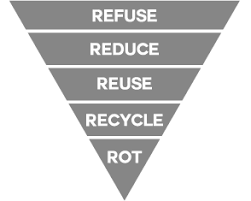 -Verweigern
-Reduzieren
-Wiederverwenden
-Recyceln
-Kompostieren
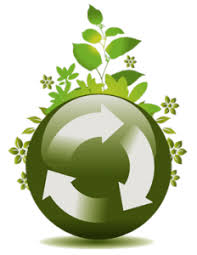 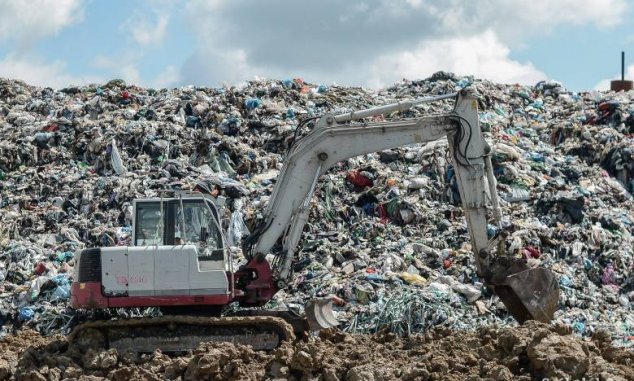 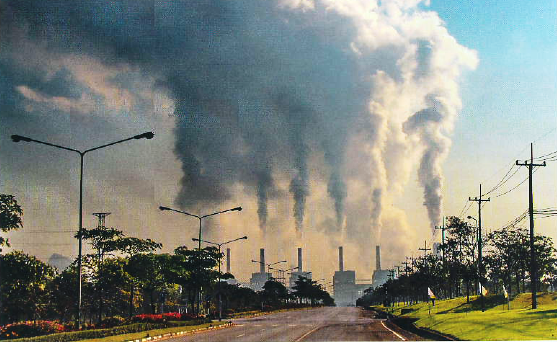 Fotó: merce.hu   hulladekboltermek.hu
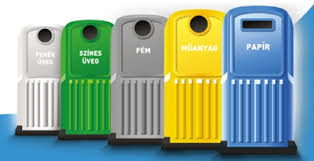 Fotó: szelektalok.hu
SPIEL
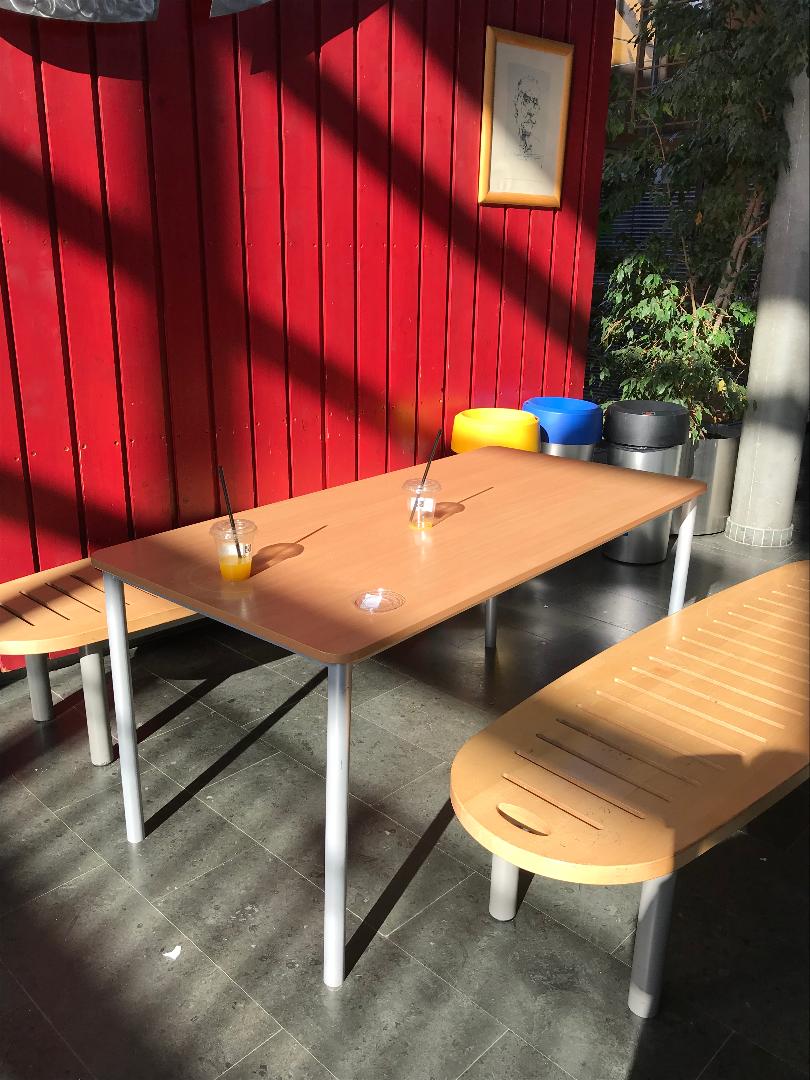 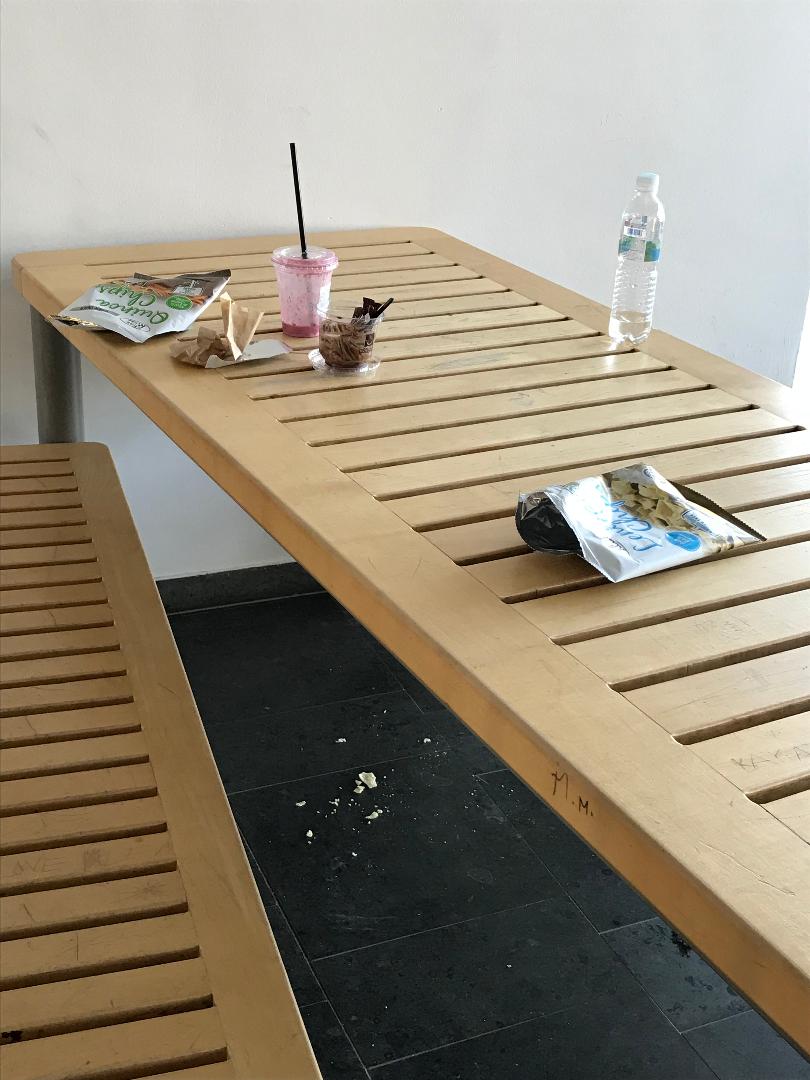 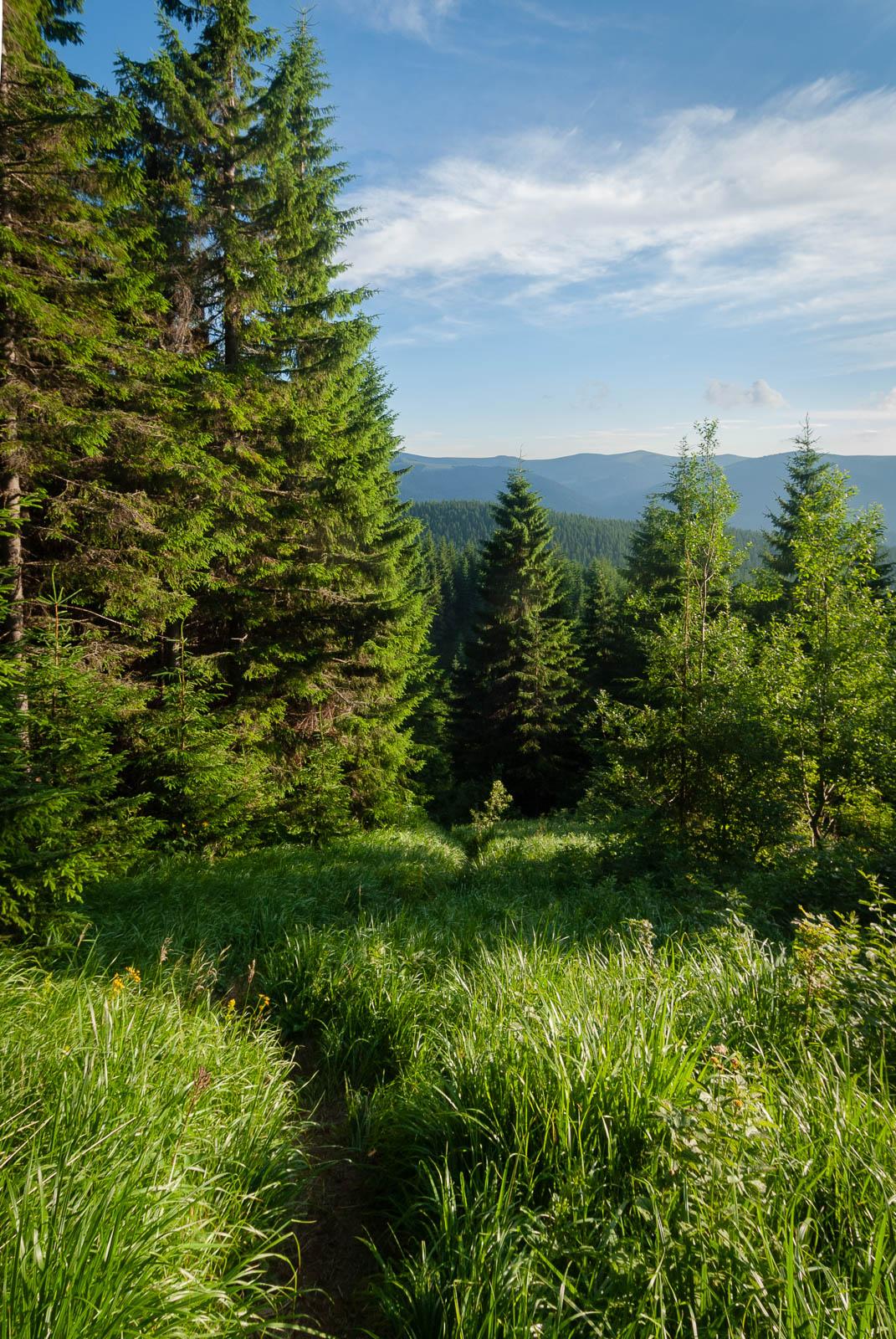 www.janegoodall.hu
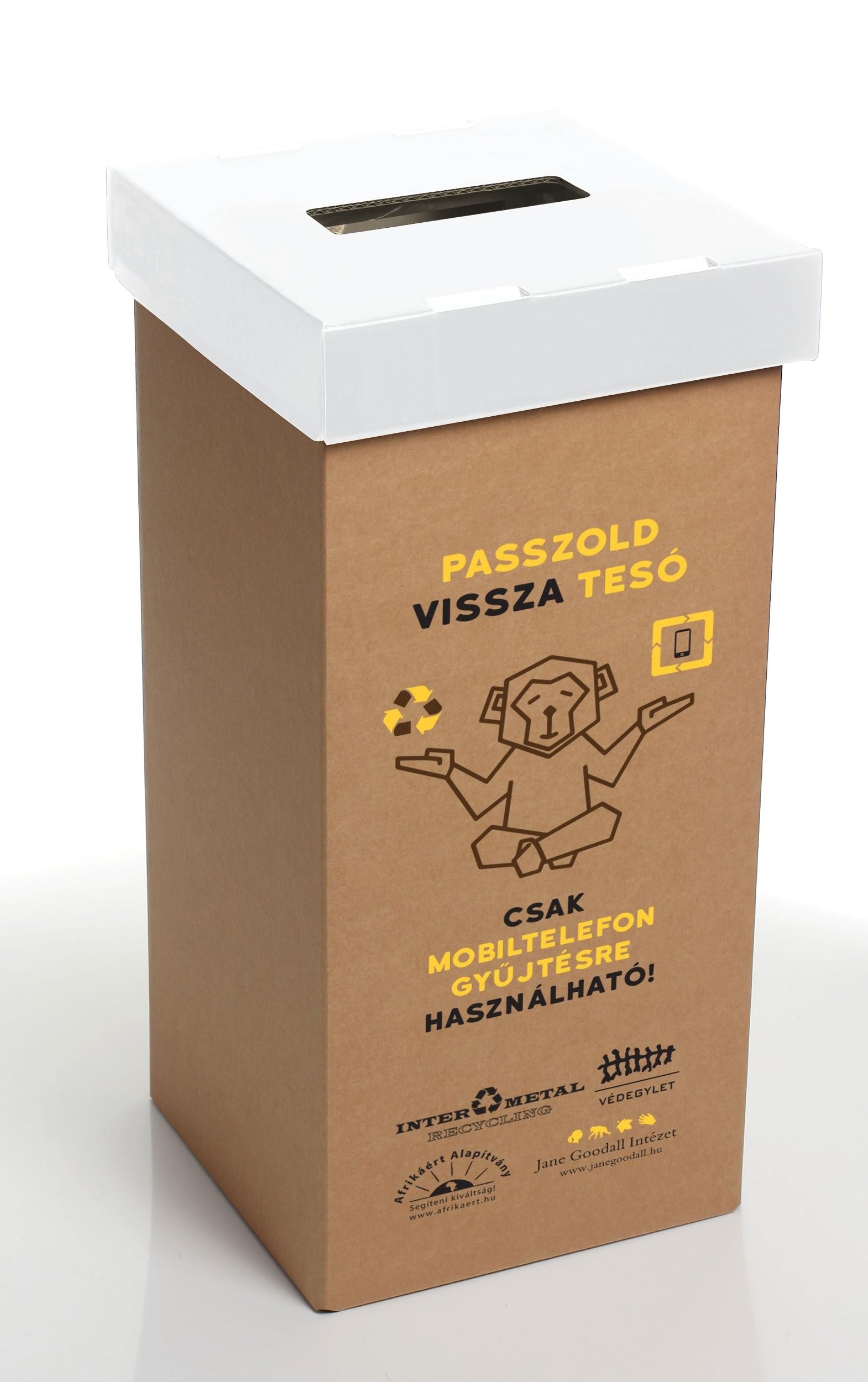 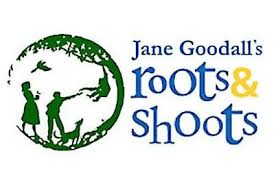